PROJECT LOCATION
Project begins at Garden Lane (East of I-4)
Project ends at County Line Road
18 miles
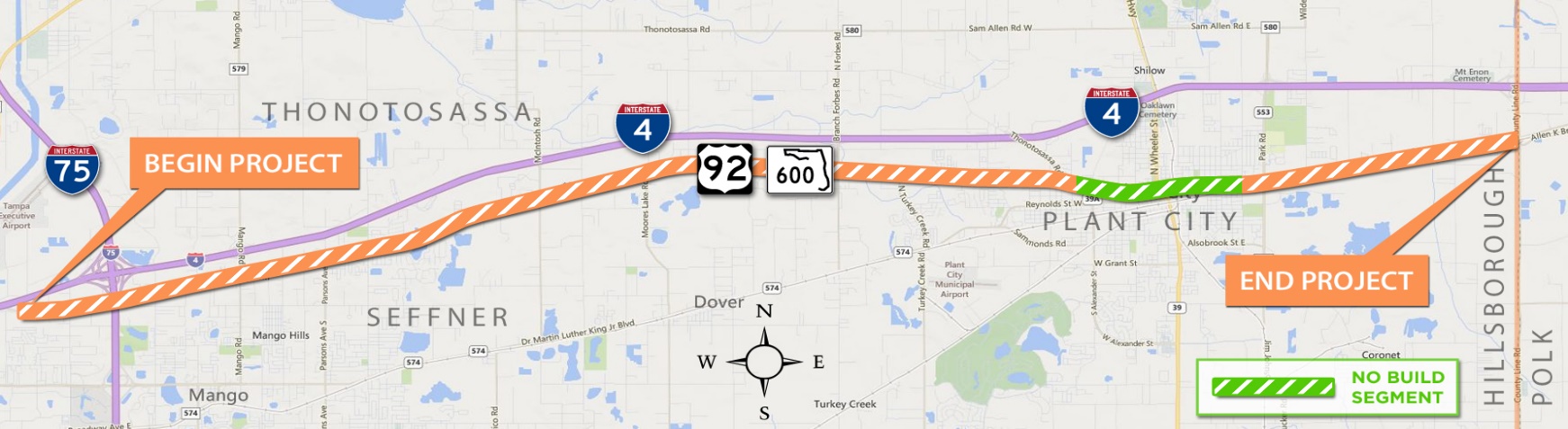 2
PROJECT DESCRIPTION
US 92 is:
Major east-west roadway through Hillsborough County
Important in Tampa Bay area regional transportation network
Project will increase capacity and improve safety
Four-lane improvement from Garden Lane to Mobley Street and from Park Road to County Line Road
No-build through Plant City
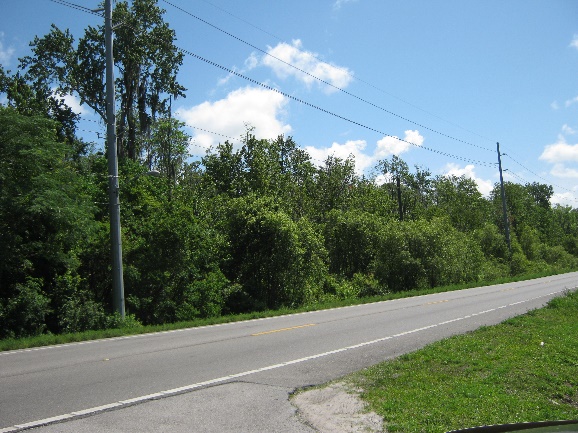 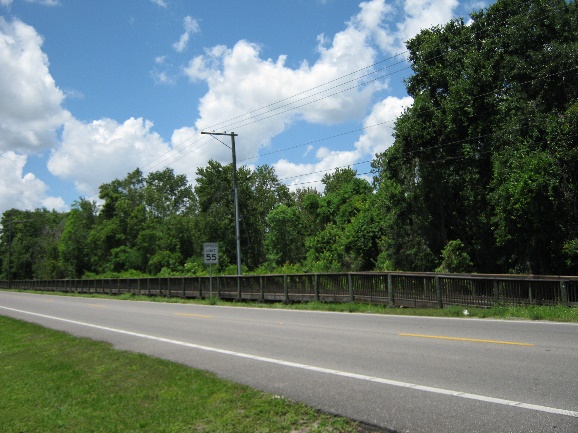 3
PD&E STUDY PROCESS
Re-evaluation of the original PD&E Study approved by the Federal Highway Administration on March 24, 1994
Re-evaluation of proposed improvements includes:
Costs
Engineering aspects
Environmental aspects
Public and agency input
4
PROJECT NEED
Capacity
Future estimated traffic volumes will cause US 92 to operate below desired standards
Transportation Planning
US 92 from US 301 to CR 579 (Mango Road) and from Park Road to County Line Road 
Included in the Imagine 2040: Hillsborough County MPO Long Range Transportation Plan Cost Feasible Plan
Safety
Crash data shows that the average five-year crash rate is higher than the statewide average 
Socioeconomic Demand
Projected regional growth will increase traffic
5
RECOMMENDED BUILD ALTERNATIVE
Four typical sections are proposed for the project:
Garden Lane to west of I-4 overpass and east of I-4 overpass to east of Crow Wing Drive (purple area)
West of I-4 overpass to east of I-4 overpass (yellow area)
East of Crow Wing Drive to Edwards Street and east of Park Road to County Line Road (orange area)
Edwards Street to Mobley Street (blue area)
No-build 
Mobley Street to west of Park Road (green area)

Segments 5-9, and 11 (Typical Section B - Orange)
Segment 10 (No-build alternative - Teal)
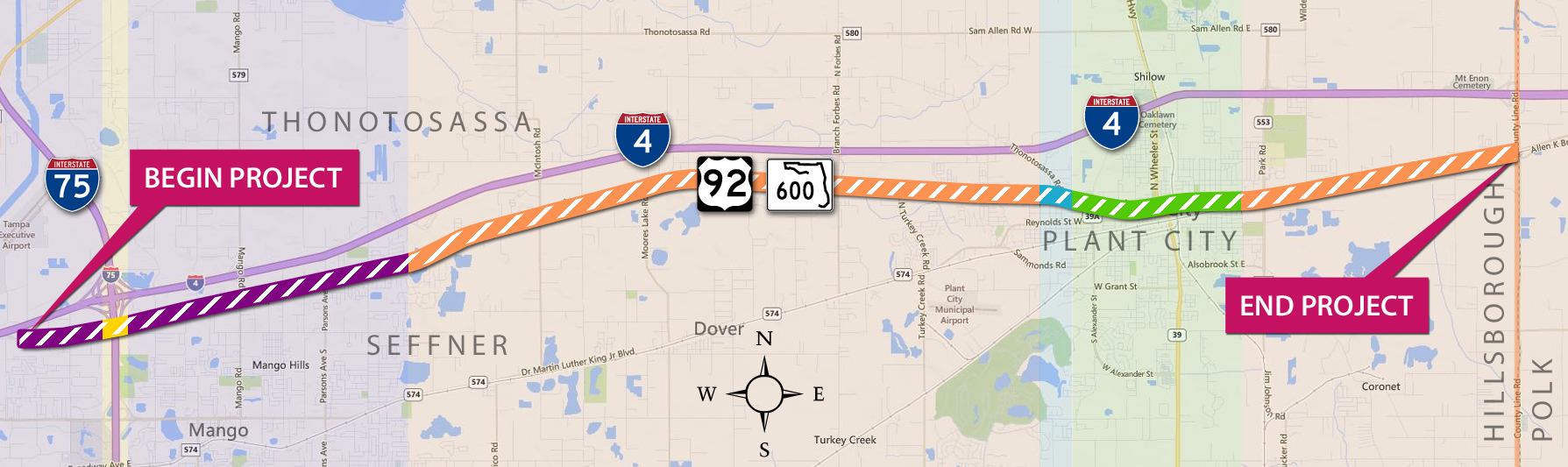 6
RECOMMENDED BUILD ALTERNATIVE
Garden Lane to west of I-4 overpass 
East of I-4 overpass to east of Crow Wing Drive
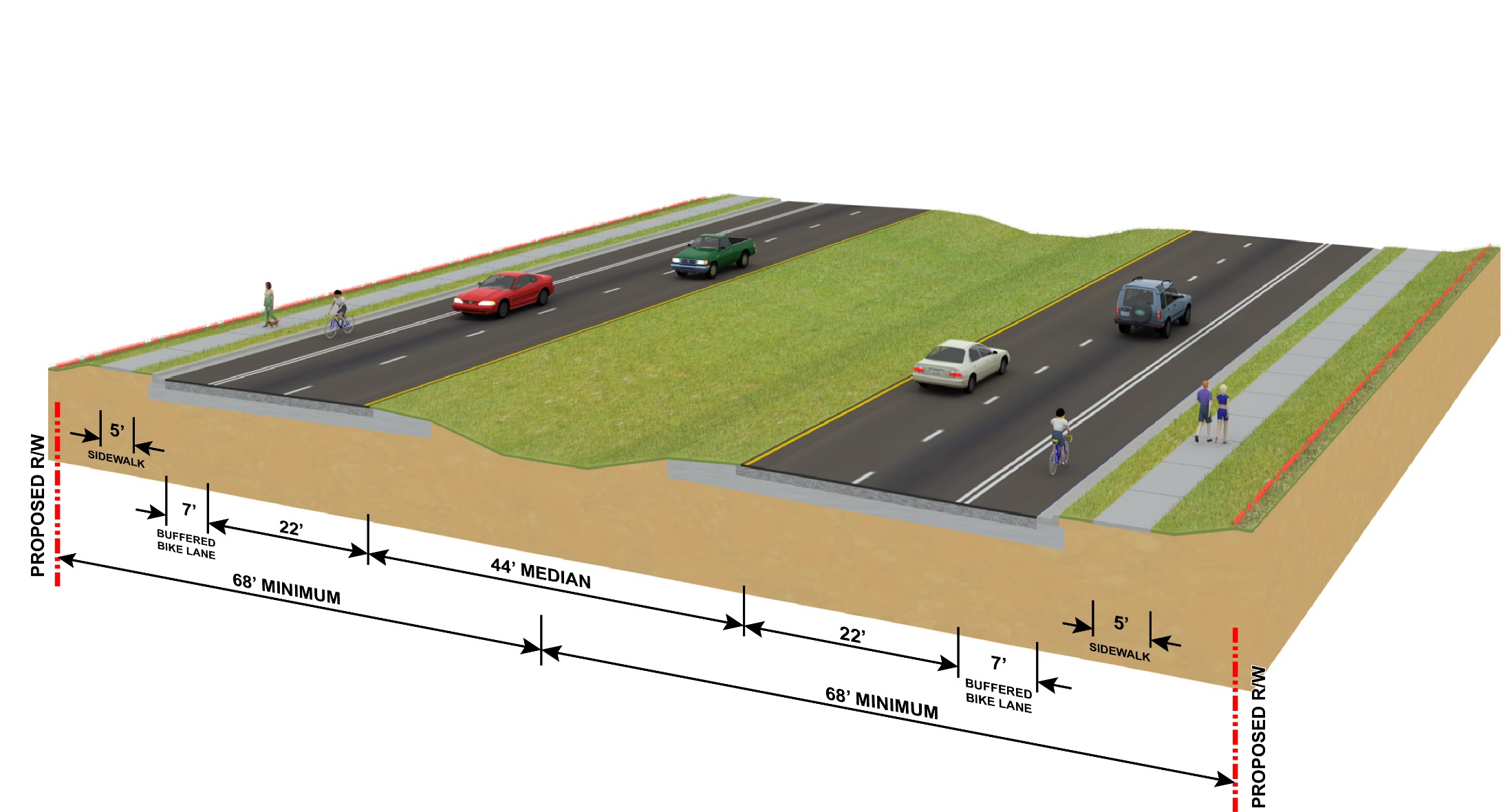 7
RECOMMENDED BUILD ALTERNATIVE
West of I-4 overpass to east of I-4 overpass
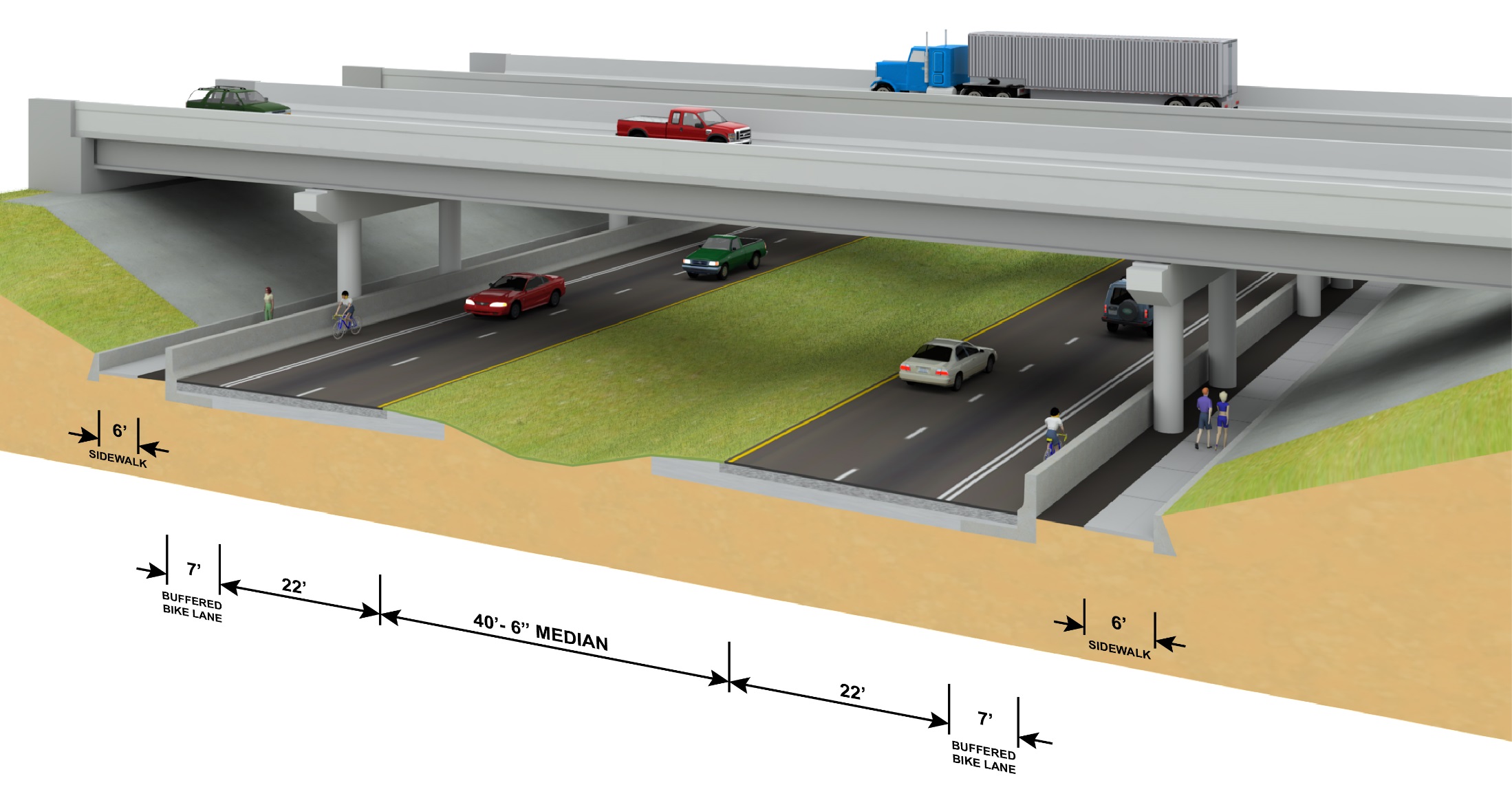 8
RECOMMENDED BUILD ALTERNATIVE
East of Crow Wing Drive to Edwards Street
East of Park Road to County Line Road
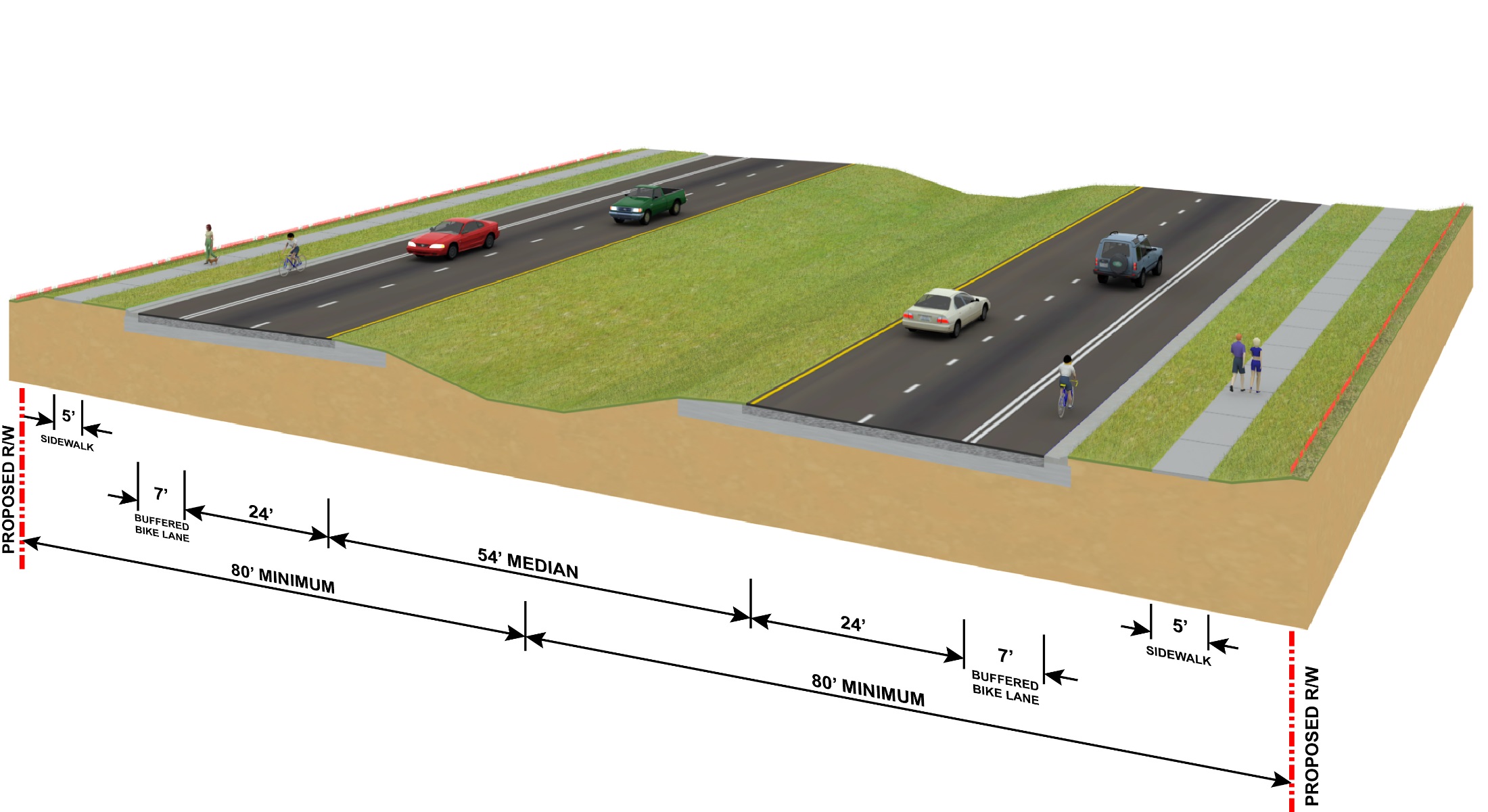 9
RECOMMENDED BUILD ALTERNATIVE
Edwards Street to Mobley Street
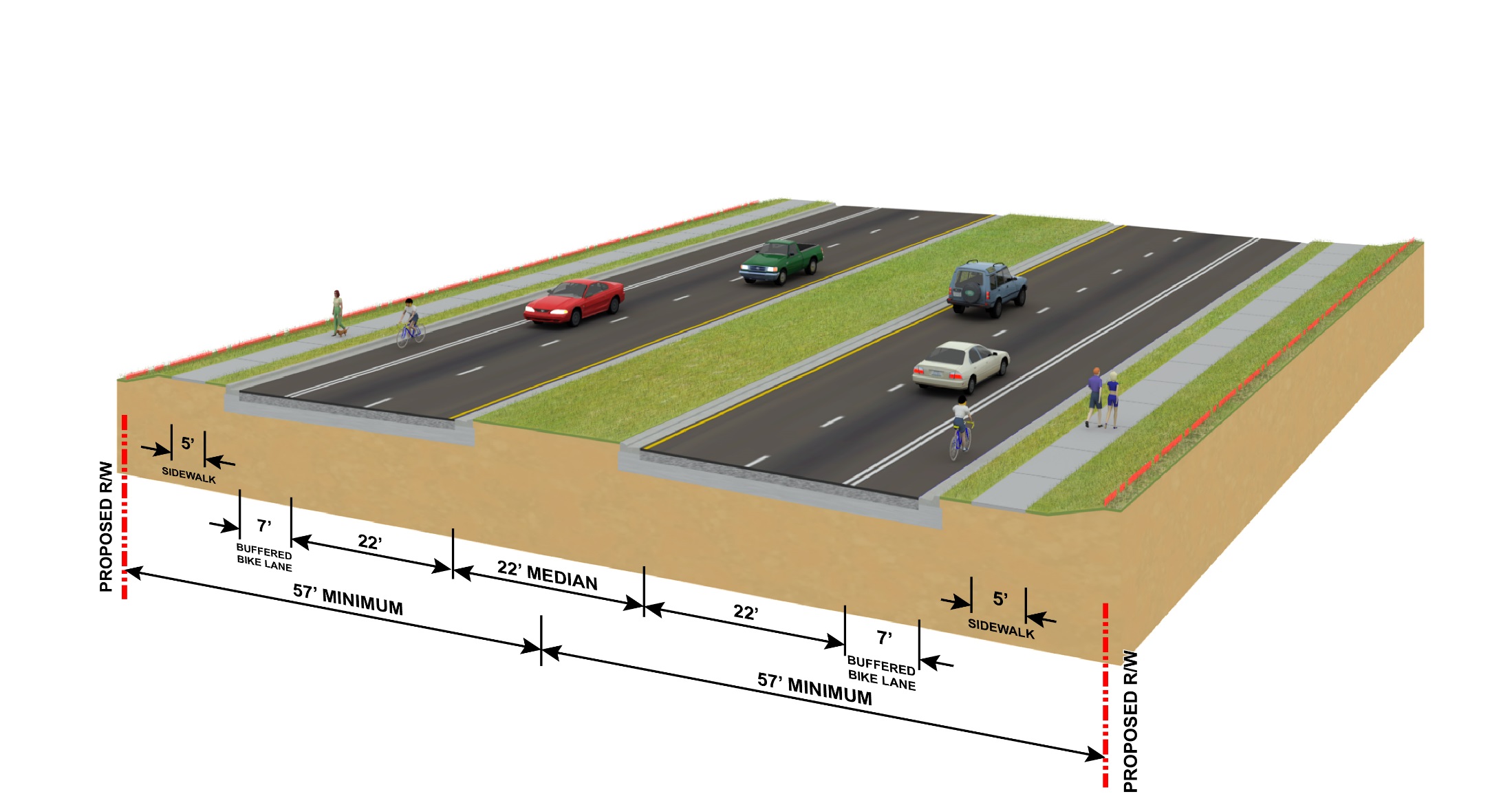 10
ACCESS MANAGEMENT
Combination of directional and full median openings proposed
Directional median openings allow some turns
Full median openings allow turns in all directions
Driveway and crossroad locations considered
Access Management Class 5 spacing criteria
11
NO-BUILD ALTERNATIVE
Advantages
No acquisition of right-of-way
No design, right-of-way or construction costs
No inconvenience to the public during construction
No construction impacts to natural, physical, and social environment
Disadvantages
Increased traffic congestion
Emergency vehicle access is degraded
Does not improve pedestrian or bicyclist safety
Increased user costs due to congestion
Not consistent with the identified needs of the corridor by the Hillsborough Metropolitan Planning Organization
12
BUILD ALTERNATIVE
Advantages
Reduced traffic congestion and intersection delay
Reduced potential for crashes
Reduced vehicle emissions
Improved emergency vehicle response
Improved pedestrian and bicyclist safety
Consistent with the identified needs of the corridor by the Hillsborough Metropolitan Planning Organization
Disadvantages
Additional right-of-way needed
Design, right-of-way, and construction costs
Inconvenience to the public during construction
Construction impacts to natural, physical, and social environment
13
FUNDING SCHEDULE
US 92 from Kingsway Road to McIntosh Road
Note: 
Year of expenditure cost
14
FUNDING SCHEDULE
US 92 from McIntosh Road to 
SR 566 (Thonotosassa Road)
Note: 
Year of expenditure cost
15
PROJECT STATUS
Re-evaluation began January 2015
Small group meetings are currently planned with local community organizations
Public hearing - late fall of 2016
PD&E study re-evaluation completion - end of 2016
16
COMMENTS/QUESTIONS
http://active.fdotd7studies.com/sr600/i4-to-county-line/
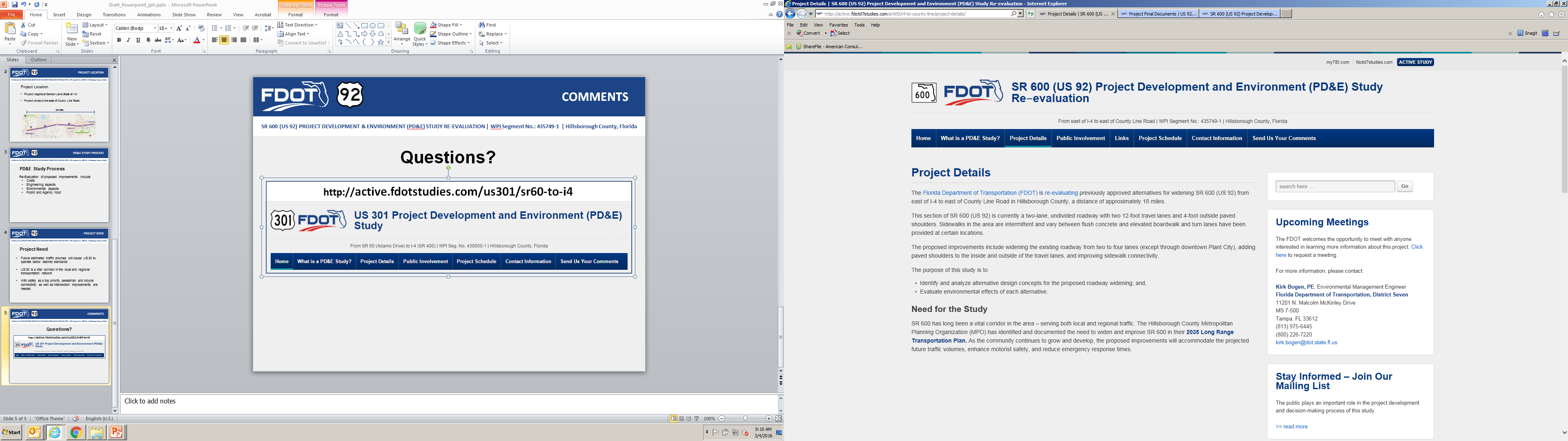 17